✠VUI HỌC KINH THÁNH✠
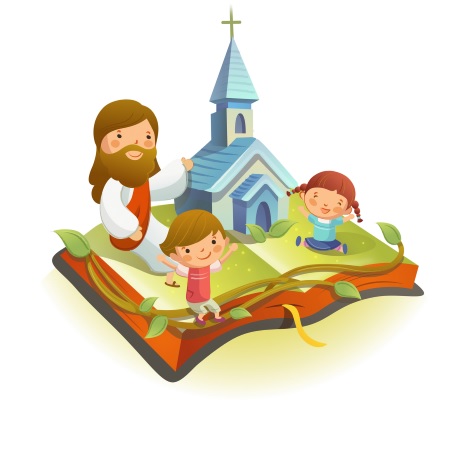 BÌNH AN
NIỀM VUI
CHÚA NHẬT VI PHỤC SINH - C
TIN MỪNG CHÚA GIÊSU THEO THÁNH GIOAN
Khi ấy, Đức Giê-su nói với các môn đệ rằng : “Ai yêu mến Thầy, thì sẽ giữ lời Thầy. Cha Thầy sẽ yêu mến người ấy. Cha Thầy và Thầy sẽ đến và ở lại với người ấy.
Ai không yêu mến Thầy, thì không giữ lời Thầy. Và lời anh em nghe đây không phải là của Thầy, nhưng là của Chúa Cha, Đấng đã sai Thầy.
Các điều đó, Thầy đã nói với anh em, đang khi còn ở với anh em. Nhưng Đấng Bảo Trợ là Thánh Thần Chúa Cha sẽ sai đến nhân danh Thầy,
Đấng đó sẽ dạy anh em mọi điều và sẽ làm cho anh em nhớ lại mọi điều Thầy đã nói với anh em.
“Thầy để lại bình an cho anh em, Thầy ban cho anh em bình an của Thầy. Thầy ban cho anh em không theo kiểu thế gian. Anh em đừng xao xuyến cũng đừng sợ hãi.
Anh em đã nghe Thầy bảo: ‘Thầy ra đi và đến cùng anh em’. Nếu anh em yêu mến Thầy, thì hẳn anh em đã vui mừng vì Thầy đi về cùng Chúa Cha,
“bởi vì Chúa Cha cao trọng hơn Thầy. Bây giờ, Thầy nói với anh em trước khi sự việc xảy ra, để khi xảy ra, anh em tin.” . Đó là Lời Chúa
HÃY
TÌM
KIẾM
NƯỚC
CHÚA
TRƯỚC
MỌI
SỰ
NGƯỜI
SẼ
LO
CHO
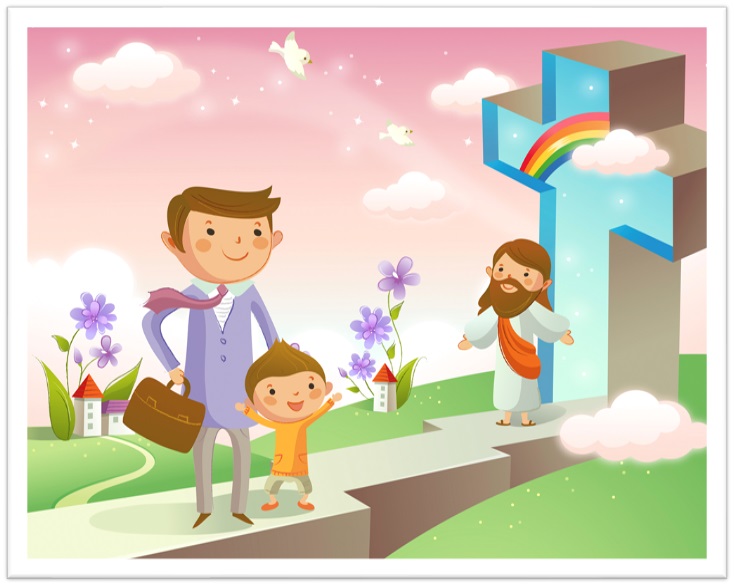 TÌM Ô CHỮ
1
HÀNG
 DỌC
2
3
4
5
6
7
8
5. ĐẤNG BẢO TRỢ ĐƯỢC AI SAI ĐẾN?
2. “AI YÊU MẾN THẦY, THÌ … … … THẦY”.
4. “THẦY ĐI VỀ CÙNG CHÚA CHA, BỞI VÌ CHÚA CHA … … HƠN THẦY”
3. AI KHÔNG YÊU MẾN THẦY, THÌ … … LỜI THẦY
7. TRƯỚC KHI VỀ VỚI CHÚA CHA, ĐỨC GIÊSU ĐỂ LẠI CÁI GÌ CHO CÁC MÔN ĐỆ?
6. CHÚA THÁNH THẦN LÀ ĐẤNG NÀO?
1. ĐẤNG BẢO TRỢ LÀ AI?
8. AI ĐÃ NÓI: “AI YÊU MẾN THẦY THÌ SẼ GIỮ LỜI THẦY?
Học với Giê-su - Học cùng Giê-su
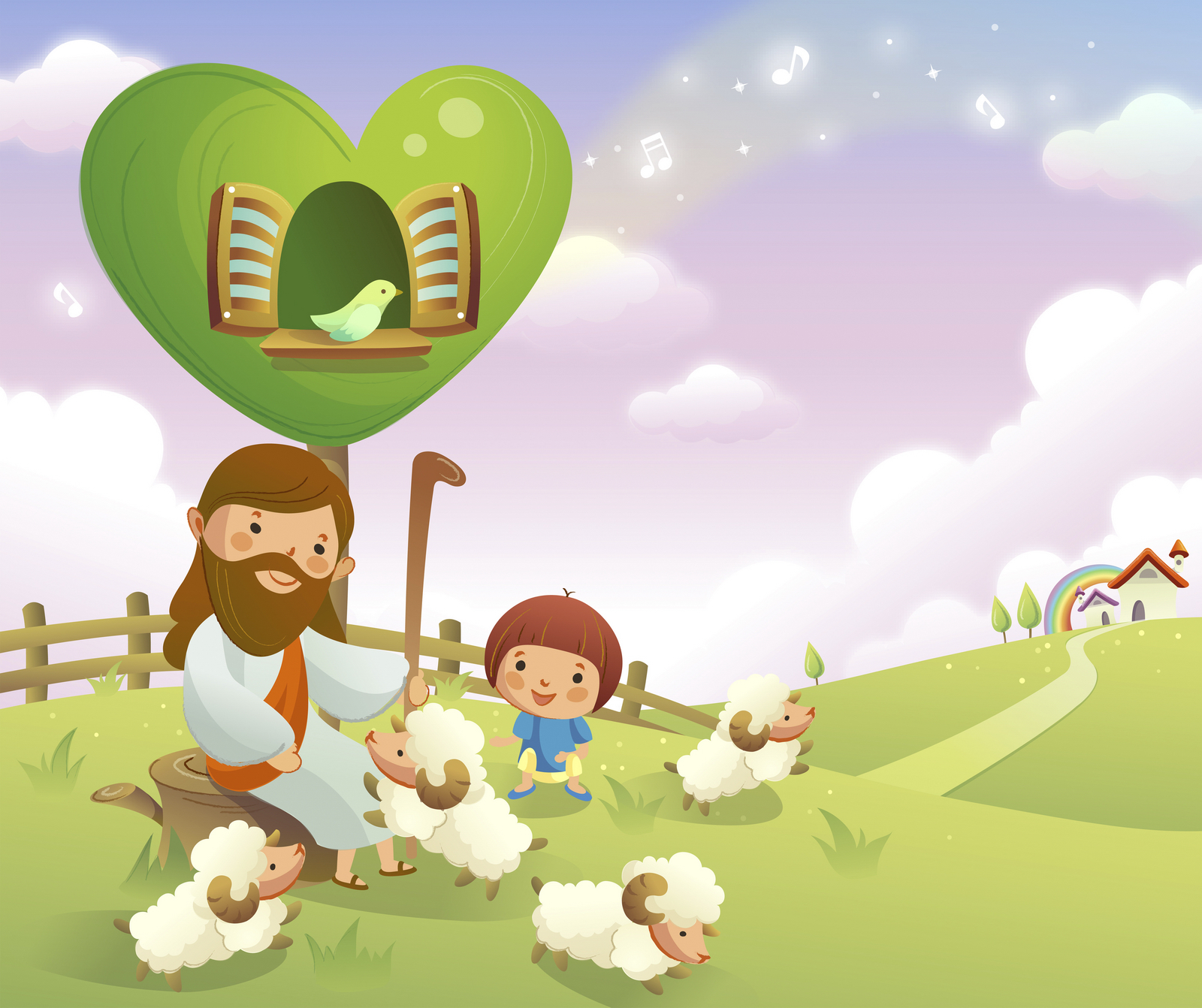 TRẮC NGHIỆM
1. AI YÊU MẾN THẦY THÌ SẼ LÀM GÌ?
C
A
B
D
Chỉ a và c đúng.
Làm được những điều lạ lùng.
Đi loan báo Tin Mừng cho mọi người.
Giữ lời Thầy.
B
Giữ lời Thầy.
Đáp án
2. AI YÊU MẾN THẦY THÌ SẼ GIỮ LỜI THẦY, CHA THẦY SẼ LÀM GÌ CHO NGƯỜI ẤY?
C
A
B
D
Gìn giữ.
Ban sự sống đời đời
Thưởng ban Nước Trời.
Yêu mến.
Yêu mến.
B
Đáp án
3. ĐẤNG BẢO TRỢ LÀ AI?
C
A
B
D
Các Tổng lãnh Thiên thần.
Thánh Thần.
Các Thiên thần
Các ngôn sứ.
Thánh Thần.
C
Đáp án
4. ĐẤNG BẢO TRỢ ĐƯỢC AI SAI ĐẾN?
C
A
B
D
Đức Giêsu.
Thượng tế Caipha.
Vua Hêrôđê.
Chúa Cha
Chúa Cha.
B
Đáp án
5. THÁNH THẦN SẼ LÀM GÌ CHO ANH EM?
C
A
B
D
Chỉ a và b đúng.
Dạy anh em làm những điều lạ lùng.
Làm cho anh em nhớ lại mọi điều thầy đã nói với anh em.
Dạy anh em mọi điều.
D
Chỉ a và b đúng.
Đáp án
THIẾU NHI YÊU CHÚA
THIẾU NHI THỂ HIỆN YÊU CHÚA VÀ YÊU NGƯỜI NHƯ THẾ NÀO?